End of Year Results 2016-2017: CCRPI, Graduation Rate, SAT, & ACT
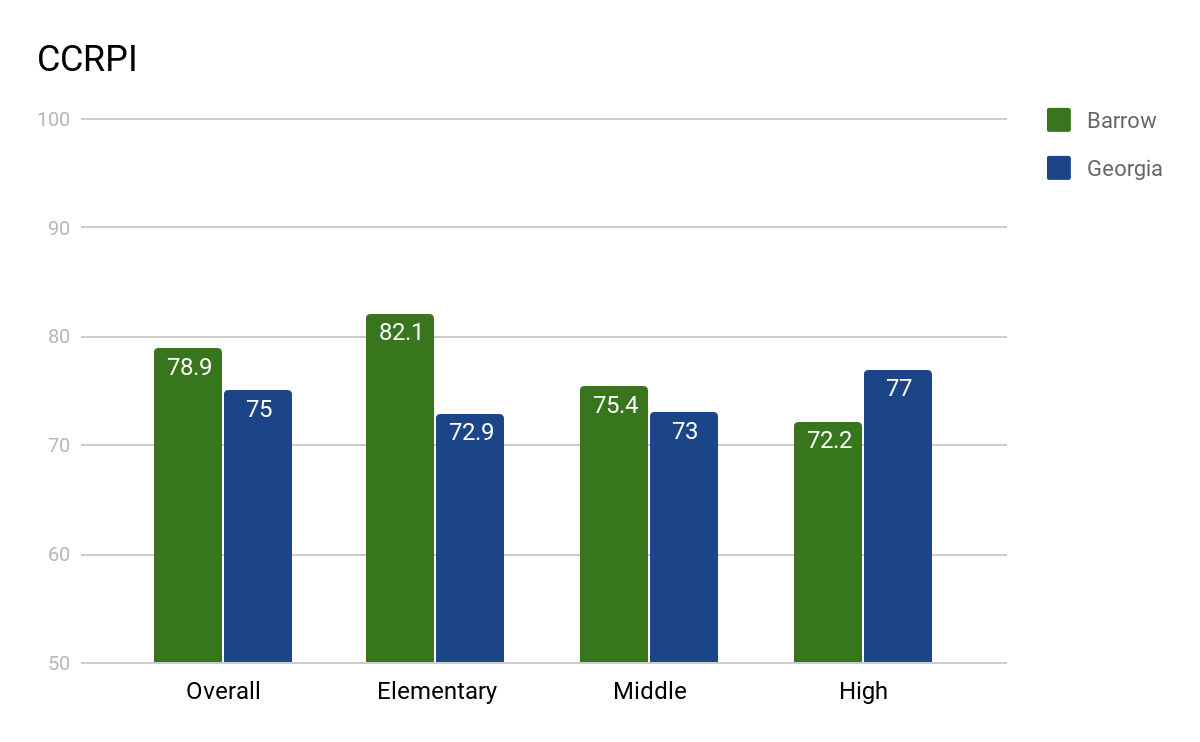 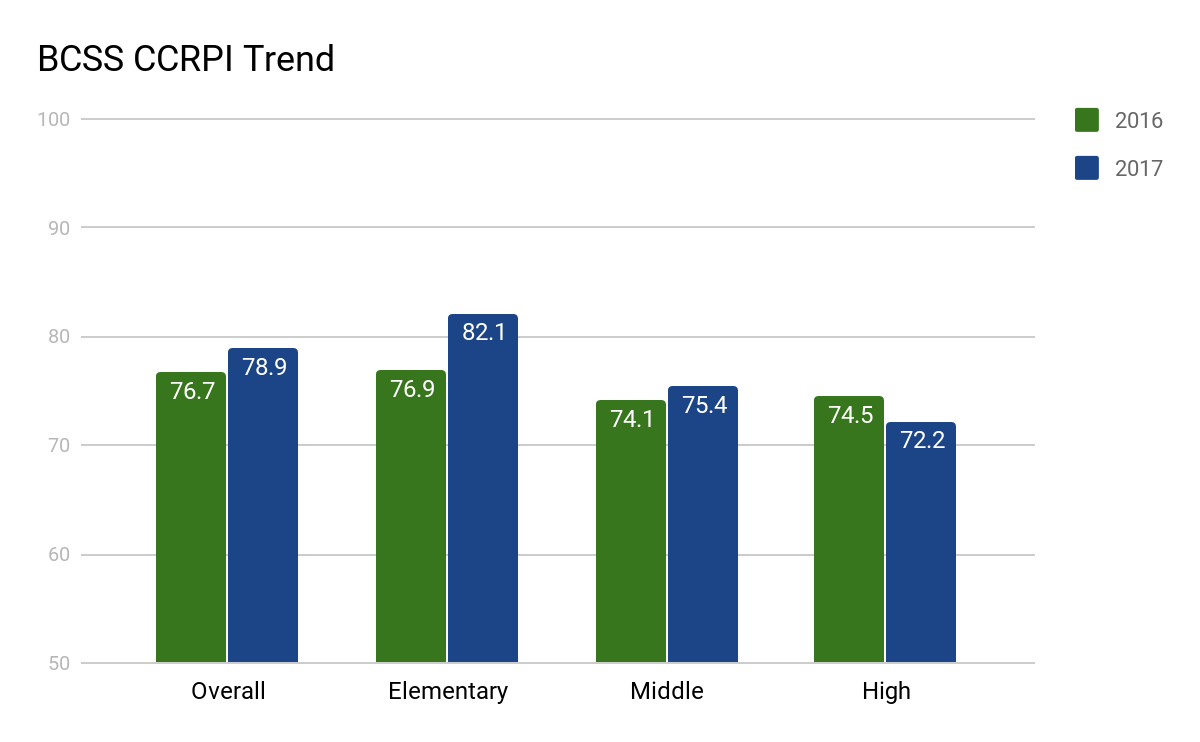 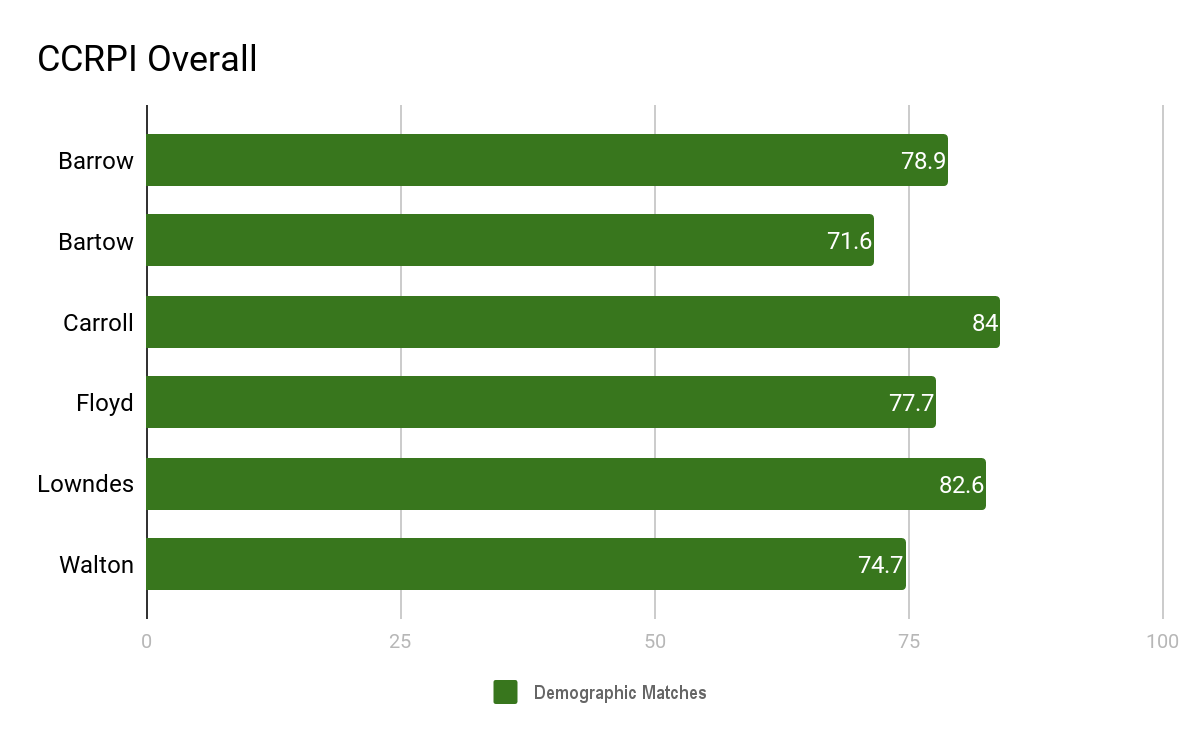 Barrow CCRPI Higher than 76% of Traditional School Districts
BCSS
Graduation Rate Trend
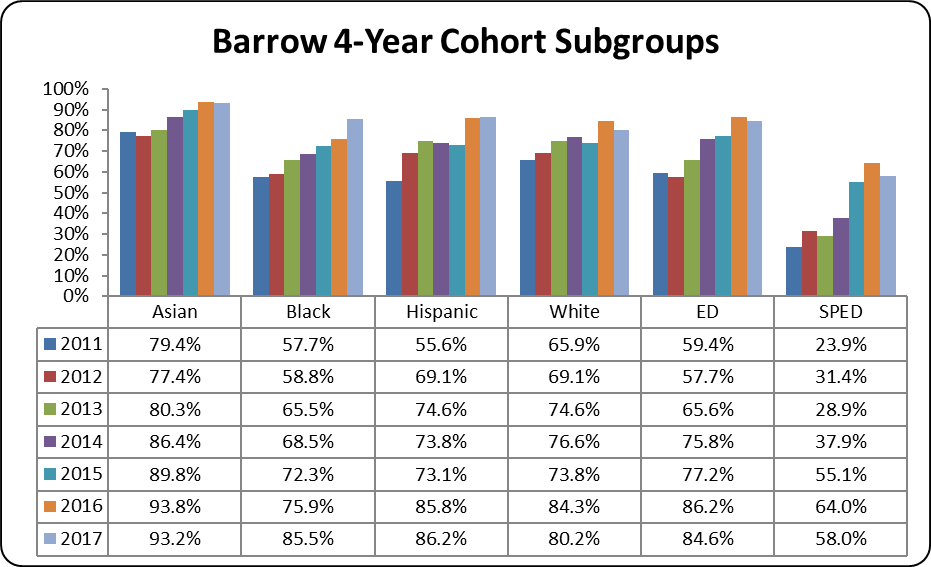 Questions?